Tkinter
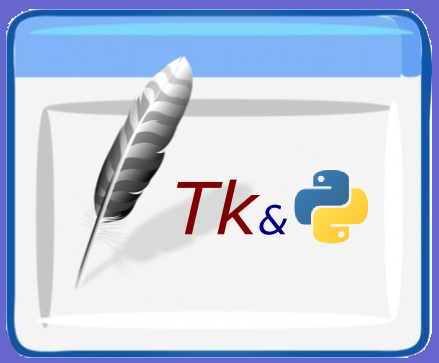 Button
import tkinter as tk
root = tk.Tk()
btn1 = tk.Button(root, text='Exit', command=exit)
btn1.pack()
root.mainloop()
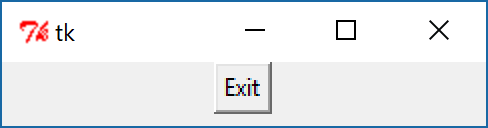 Peymer Anatoly
1
Tkinter
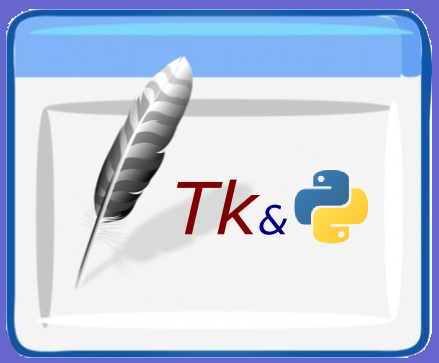 Button
import tkinter as tk
root = tk.Tk()
imgExit = tk.PhotoImage(file='Exit.gif')
btn1 = tk.Button(root, text='Exit',image = imgExit,compound = tk.CENTER, command=exit)
btn1.pack()
root.mainloop()
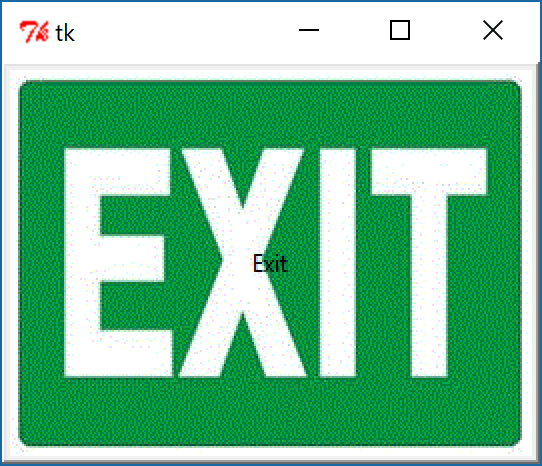 Peymer Anatoly
2
Tkinter
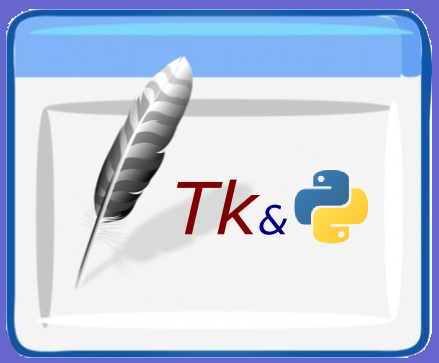 Button
import tkinter as tk
root = tk.Tk()
btn1 = tk.Button(root, text='Exit',state = tk.DISABLED, command=exit)
btn1.pack()
root.mainloop()
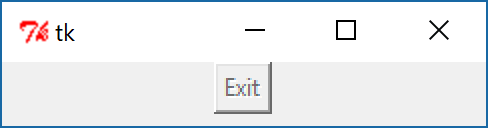 Peymer Anatoly
3
Tkinter
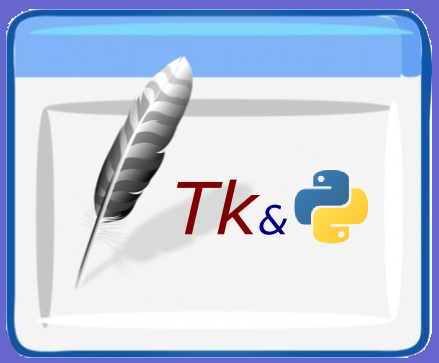 Button
import tkinter as tk

def my_quit():
       print ('Hello, I must be going...’)
       root.destroy()
       
root = tk.Tk()
btn1 = tk.Button(root, text=' Exit ', command=my_quit)
btn1.pack()
root.mainloop()
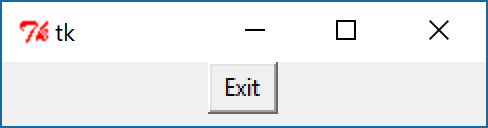 Hello, I must be going...
Peymer Anatoly
4
Tkinter
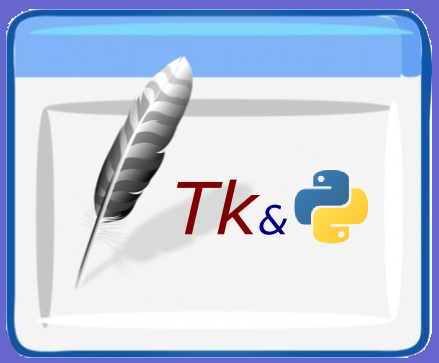 from tkinter import *
import os
def open_www():
       os.system("start \"\" http://ynet.co.il")
       
root = Tk()
btn1=Button(root, text='Open ynet.co.il', command=open_www)
btn1.pack(side=TOP)
root.mainloop()
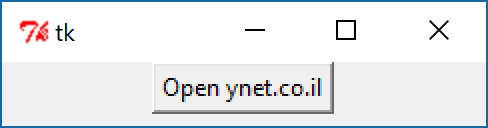 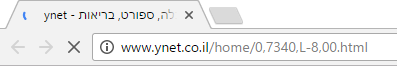 Peymer Anatoly
5
Tkinter
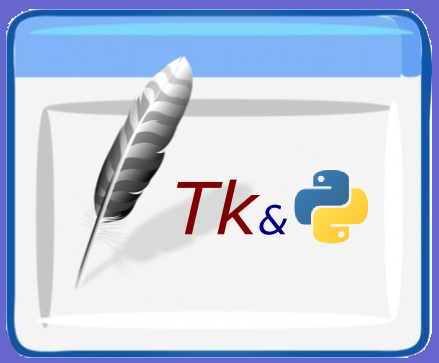 import Tkinter as tk
import os

def open_calc():
       os.system("start \"\" calc")
      
root = tk.Tk()
btn1 = tk.Button(root, text='Calculator', command=open_calc)
btn1.pack()
root.mainloop()
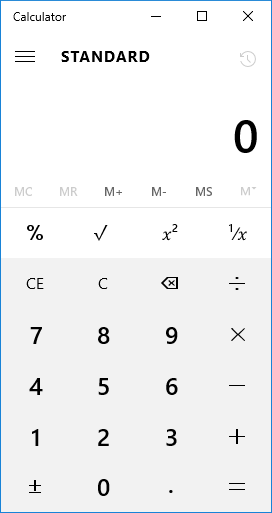 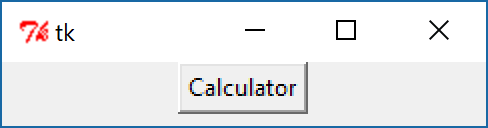 Peymer Anatoly
6
Tkinter
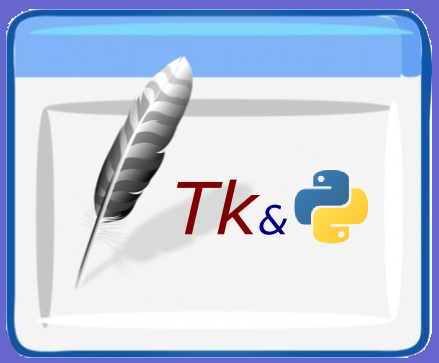 import Tkinter as tk
import os

def open_paint():
       os.system("start \"\" mspaint")
      
root = tk.Tk()
btn1 = tk.Button(root, text='Paint', command=open_paint)
btn1.pack()
root.mainloop()
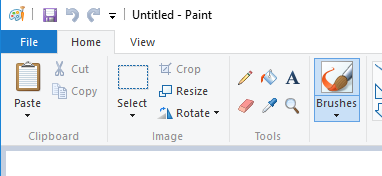 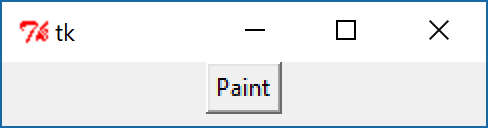 Peymer Anatoly
7
Tkinter
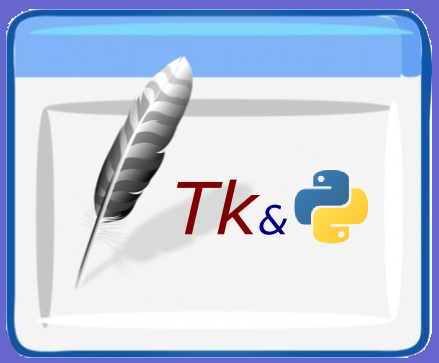 import Tkinter as tk
import os

def open_app(app):
    command ='start '  + app
    os.system(command)
       
root = tk.Tk()
btn_paint = tk.Button(root, text='Paint', command =lambda: open_app('mspaint'))
btn_paint.pack()
btn_wordpad = tk.Button(root, text='Word', command =lambda: open_app('wordpad'))
btn_wordpad.pack()
root.mainloop()
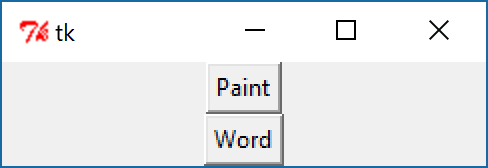 Peymer Anatoly
8
Tkinter
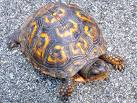 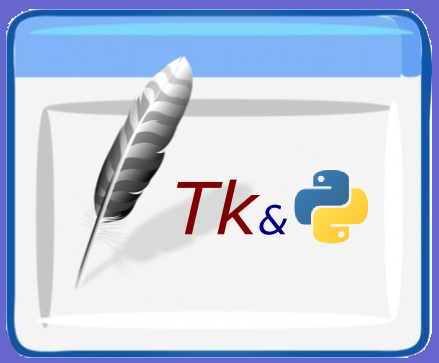 Arrange the widgets according to the picture.
Easy
Peymer Anatoly
9
Tkinter
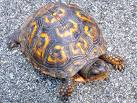 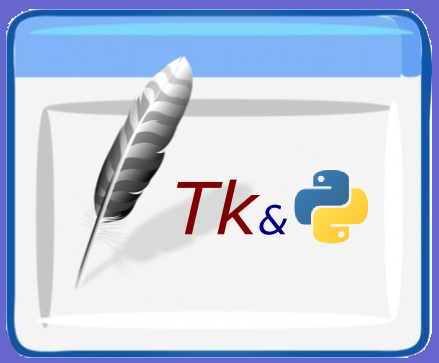 Arrange the widgets according to the picture.
Medium
Peymer Anatoly
10
Tkinter
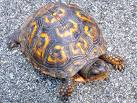 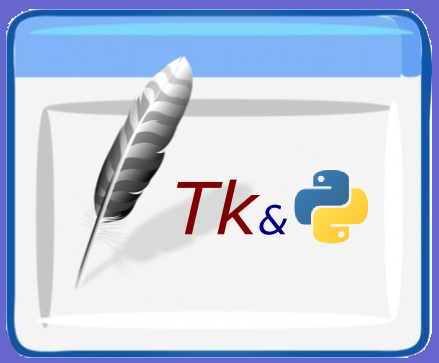 Arrange the widgets according to the picture.
Hard
Peymer Anatoly
11
Tkinter
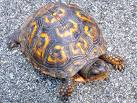 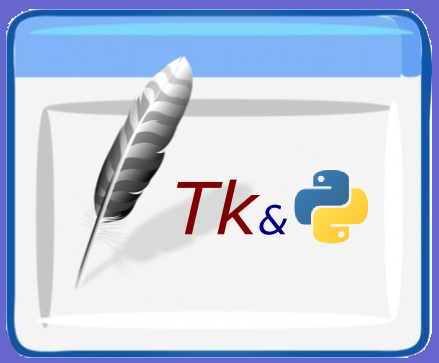 Arrange the widgets according to the picture.
יצירתיות
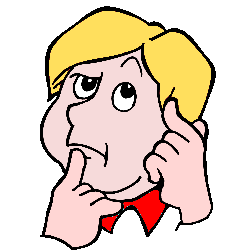 Peymer Anatoly
12